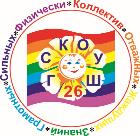 Министерство образования, науки и молодежной политики Краснодарского края 
ГБОУ ДО «Институт развития образования» Краснодарского края
Государственное бюджетное общеобразовательное учреждение Краснодарского края, 
специальная (коррекционная) школа №26 г. Краснодара
ИТОГОВЫЙ ОТЧЕТ о реализации проекта краевой инновационной площадки (КИП-2017)за 2020 год
по теме: «Организационно-управленческая модель ресурсного центра инклюзивного образования для детей с тяжелыми нарушениями речи»





2021 год
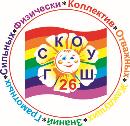 Тема, цель, задачи  КИП на 2020 год
Трансформация организационно-управленческой структуры РЦ
с 2018 г. по 2020г.
Директор ГБОУ школы №26
Директор ГБОУ школы №26
Педагогический совет школы
Педагогический совет школы
Координационный совет РЦ
Координационный совет РЦ
Сектор реализации технологий начального образования
обучающихся с ТНР
Сектор технологий начального образования
обучающихся с ТНР
Сектор логопедической коррекции и развития речи
Сектор логопедической коррекции и развития речи
Сектор разработки АООП, оценки результатов формирования УУД
Сектор разработки АООП, ИПР, оценки результатов формирования УУД
Сектор психолого-педагогического сопровождения
Сектор психолого-педагогического сопровождения
Сектор дополнительного образования
(Параспорт
Декоративно-прикладное творчество)
Техническая поддержка ресурсного центра
Цифровая образовательная среда
Организационная структура РЦ ГБОУ школы № 26
Результаты мониторинга педагогических работников образовательных организаций г. Краснодара и края  мониторинга (2020 год)
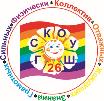 «Готовность к работе с детьми с ограниченными возможностями здоровья»
Оценка информационной готовности:
 с особенностями реализации инклюзивного образования знакомы около четверти педагогов, а именно 61% опрошенных;     
по результатам анкетирования только 15% педагогов на достаточном уровне владеют нормативно-правовой информацией в области инклюзивного образования;
 5% респондентов знакомы с опытом внедрения инклюзивного образования и в нашей стране и за рубежом; 
        Оценка технологической готовности:
•Учителя не видят трудности в работе с детьми с сенсорными нарушениями, однако 95% педагогов видят проблемы в работе с детьми с нарушениями поведения и интеллекта;
•Только 13% педагогов считают себя готовыми профессионально и психологически к обучению детей с ОВЗ в условиях инклюзии;
•Менее 20% могут осуществлять деятельность по преодолению негативного отношения окружающих к включенному обучению. 

Оценка аксиологической готовности:
•Около четверти педагогов находятся на стадии явного или латентного сопротивления инклюзии;
•Более половины учителей согласны обучать детей с ОВЗ в обычной школе, понимают, что эти дети нуждаются в их помощи и готовы приложить все усилия для их успешного обучения, но на условиях достаточной профессиональной переподготовки;
Стратегические  направления работы с ОО
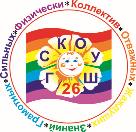 Проектирование организационно-управленческой структуры инклюзивной  школы;

уточнение дорожной карты ОО по реализации инклюзивного образования; 

  налаживание сетевого взаимодействия с образовательными организациями, имеющими успешный опыт инклюзивной практики, с центрами психолого-педагогического и медико-социального сопровождения, специальными (коррекционными) школами, центрами дополнительного образования;

формирование информационно-методической базы для обеспечения специальных образовательных условий разным категориям детей с ОВЗ;

осуществление преемственности в обучении, развитии и психолого-педагогическом сопровождении детей, имеющих ОВЗ, на всех ступенях в условиях общеобразовательного учреждения.
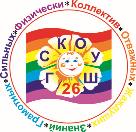 Результативность  деятельности КИП за отчетный период
Организационно-управленческая структура РЦ, позволяющая своевременно и качественно оказывать образовательные услуги по реализации ФГОС НОО обучающихся с ОВЗ.

Комплекс методического и информационного обеспечения инновационного образовательного процесса по направлениям инклюзивного образования:
- методические рекомендации ОО по реализации АООП (результатам формирования УУД, коррекционной программы) для обучающихся с ТНР;
- методические рекомендации, учителям - предметникам, педагогам дополнительного образования по диагностике, коррекции, психолого-педагогическому сопровождению обучающихся с ТНР;
- дидактические рекомендации родителям по обучению и воспитанию в семье детей с ТНР;
- электронный банк учебно-методических материалов: ТКУ по учебным предметам, коррекционно-развивающие программы по преодолению речевых нарушений у детей и т.д.
- экспресс карты основных типологий ТНР и формы коррекции в условиях ОУ.
- нормы оценивания знаний учащихся с ТНР за устные и письменные ответы по русскому языку для младшего, среднего и старшего звена ОУ.
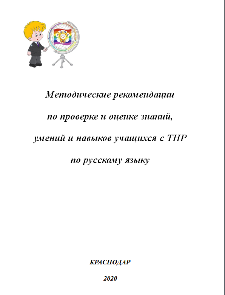 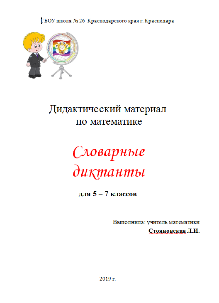 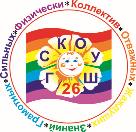 Проектирование организационно-управленческой структуры инклюзивной школыШАГ 1. Диагностика административно-педагогического корпуса ОО
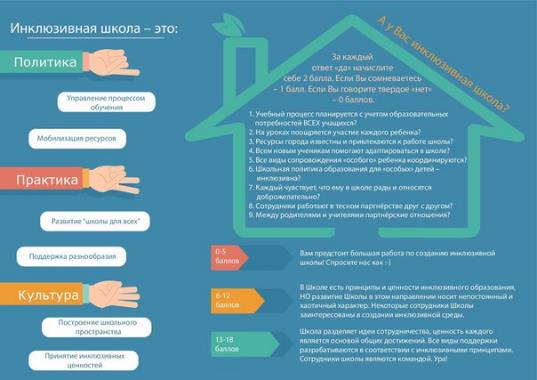 Модифицированная диагностика Бурениной Е.Е. «Изучение готовности педагогов образовательных организаций к внедрению инклюзивного образования».
ШАГ 2. Стратегический анализ внешней и внутренней образовательной организации
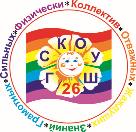 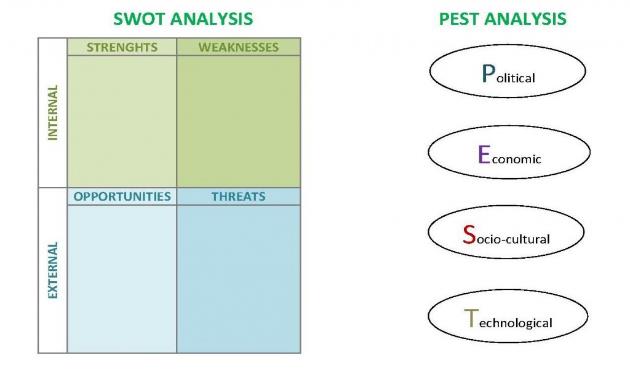 SNW анализ
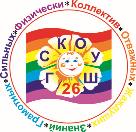 ШАГ 3. Архитектоника кластерной организационно-управленческой структуры
Внутренние кластеры
Управленческий модуль ОО
Внешние кластеры
Коррекционно-развивающий модуль
ПМПК, Реабилитационные центры, ЦППМС
Родительский совет
Модуль дополнительного образования 
(по направлениям развития личности, возможностям, территориальной близости)
Координационный центр (планирование, организация, мониторинг, контроль)
Модуль начального обучения
Научно-образовательный, методический модуль 
(ГБОУ ИРО,  инклюзивные сообщества РФ)
Модуль предметного обучения
Модуль  психолого-педагогического сопровождения
Консультационно-методический модуль, 
(КИП,  РЦ сопровождения ИО федерального и краевого значения)
Модуль внутришкольного дополнительного образования
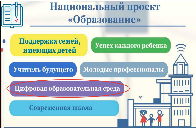 ЦОС как один из Федеральных  проектов, входящих в национальный проект «Образование» Использование компьютерных технологий
К технологиям для обучающихся с ОВЗ мы относим платформы и программы, которые используются в образовательном процессе при освоении учебных предметов (платформа «Я-класс», «iSmart», видеохостинг YouTube)
Компьютерные коррекционно-развивающие программы, направленные на развитие психофизиологических процессов (БОС-тренажер, валеологическая программа «Здоровье»)
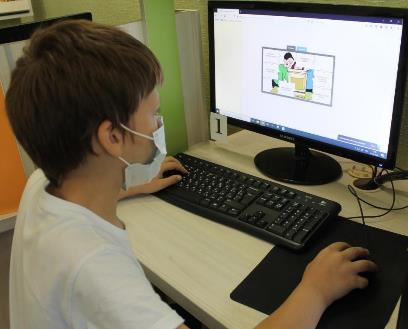 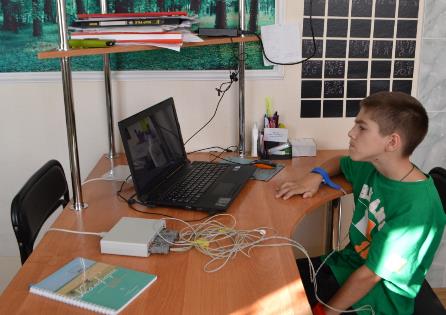 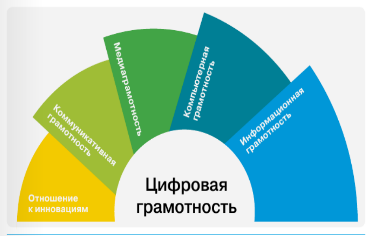 Организация дистанционного образовательного процесса с использованием инструментов ЦОС
Организация дистанционного образовательного процесса с использованием инструментов Для детей разных нозологических групп, которые по объективным причинам временно или постоянно не могут посещать образовательное учреждение
Проективная деятельность обучающихся с ТНР
Исторические интерактивные проекты:
Автор проектов: учитель истории Д.А. Буюклян
- «Сталь и порох», «Образы Древней Греции»; «История летописи класса».
Автор проектов : учитель истории Т.А. Колтакова
- «Рыцарский замок», «Дольмены», 
«Летописи Древней Руси».
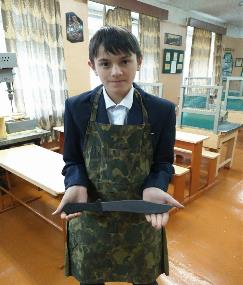 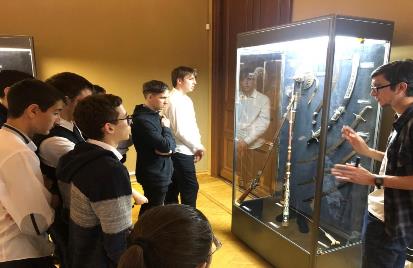 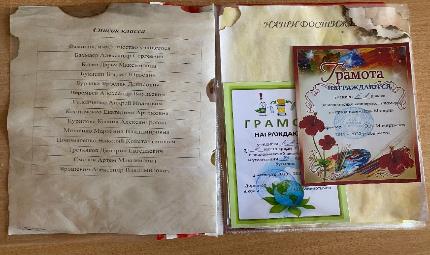 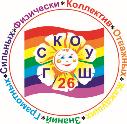 Сотрудничество ГБОУ С(К) школы №26
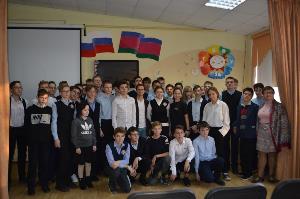 всего 31 договоров,  из них:
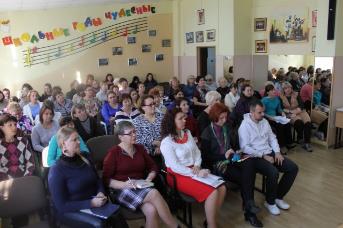 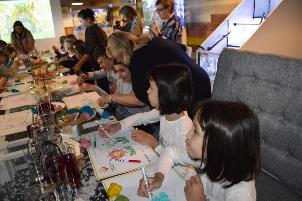 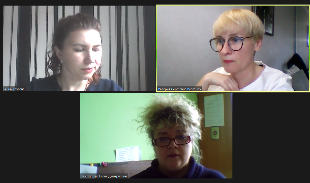 Апробация и диссеминация результатов деятельности КИП Публикации 2018-2020гг.   -  14 публикаций команды инноваторов КИП. Участие в 6 конференциях международного и  всероссийского уровня
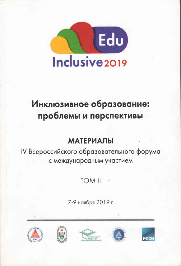 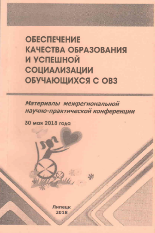 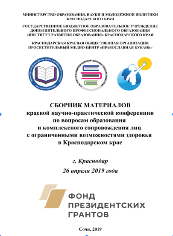 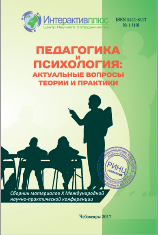 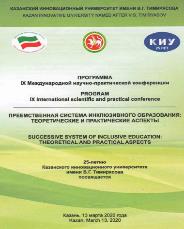 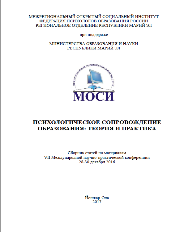 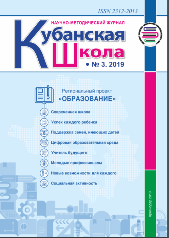 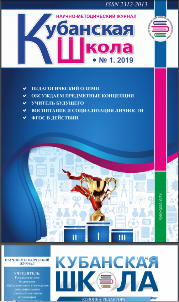 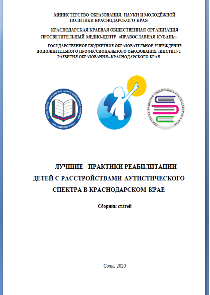 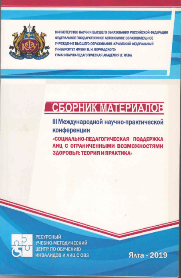 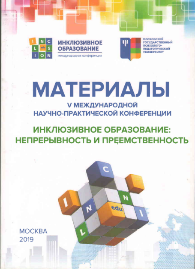 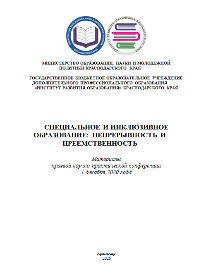 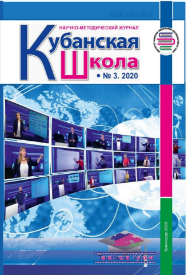 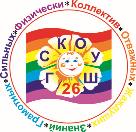 Апробация и диссеминация результатов деятельности КИП семинары, совещания, КПК
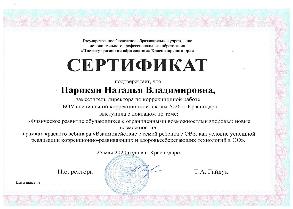 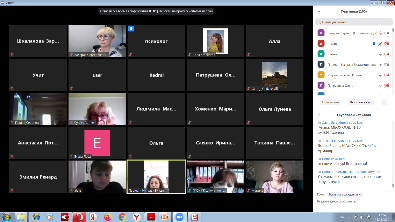 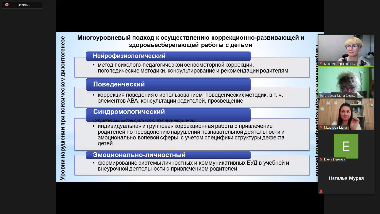 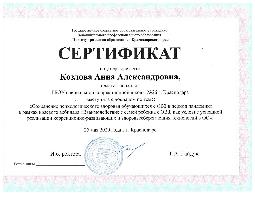 1. Совещание "Проектирование стратегии инклюзивной школы". Участники – администрация и педагогические работники  социальных партнеров - заказчиков (образовательные организации города и края), 29 августа 2020 года.
2. Краевой семинар по теме «Взаимодействие с семей ребенка с ОВЗ, как условие успешной реализации коррекционно-развивающих и здоровьесберегающих технологий в ОО»
3. 25 мая 2020 года в программе ZOOM-конференция состоялся
3. Семинар в ЗУМ РЕАЛИЗАЦИЯ АООП для обучающихся с ТНР в инклюзивной школе», участники – педагогические работники общеобразовательных организаций города и края. 20 декабря 2020 г.
4. Курсы повышения квалификации по теме «Особенности преподавания учебных предметов в начальной школе в условиях реализации ФГОС НОО, ФГОС НОО ОВЗ и ФГОС образования обучающихся с умственной отсталостью» 15.04-25.04.2020
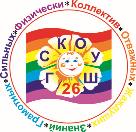 Благодарим за внимание!

Приглашаем к сотрудничеству!
Наши контакты:  
Телефон:  (861) 224-95-51
Адрес электронной почты: logoschool26@mail.ru